قسمت ششم
انواع انشعابات : wye
1:7
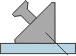 W+200mm
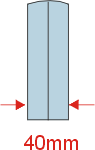 شعاع 150mm
نوار آلومينيومي
Wye
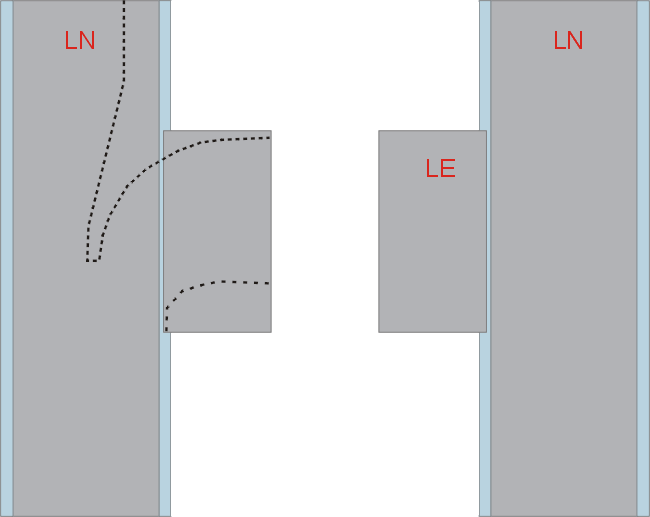 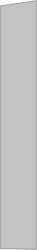 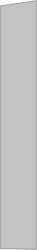 3.000mm
در پوش پايين
درپوش بالا
1
ترسيم الگوي پوشش زيرين و برش پانل به سمت خارج مطابق الگو
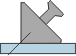 پوشش فوقاني
Wye
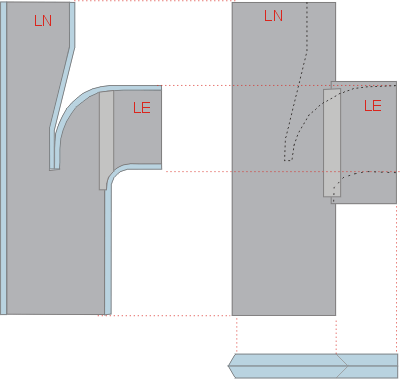 3.000mm
پوشش زيرين
2
استفاده از الگو جهت پوشش فوقاني  و برش معكوس پانل به سمت داخل
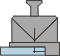 Wye
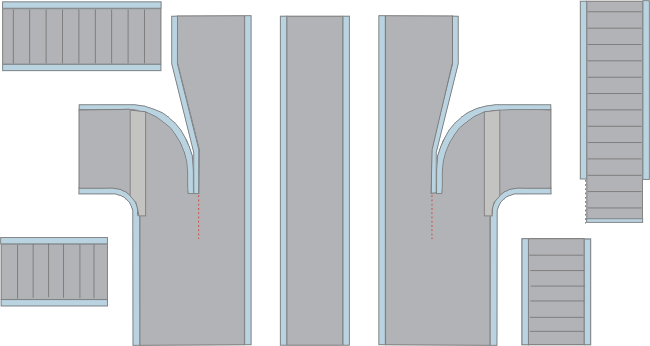 =3.000mm
3
برش ديواره ها و ايجاد مادگي قبل از چسب زدن
Wye
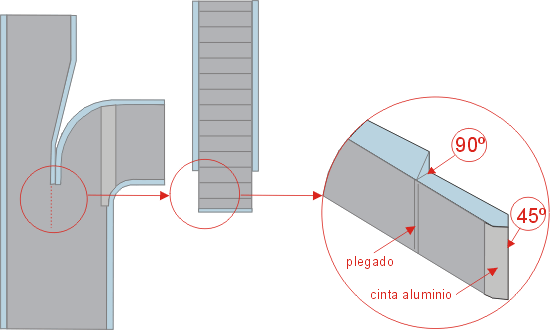 خم كاري
نوار آلومينيومي
4
جزئيات انحناي داخلي
Wye
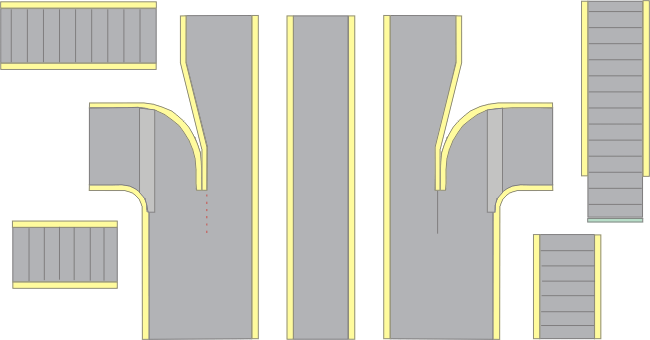 چسب
5
چسب زدن به همه كناره هايي كه برش 45 درجه خورده است .
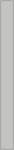 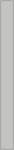 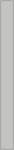 نوار آلومينيومي
Wye
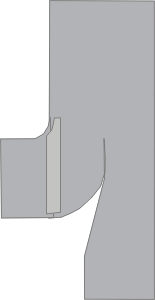 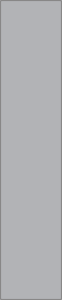 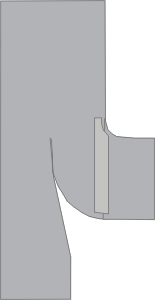 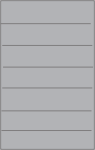 نماي خارجي
6
به چهار گوشه پانل ها در قسمت خارج نوار آلومينيومي زده مي شود.
Wye
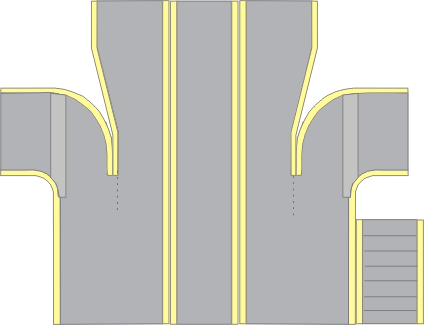 نماي داخلي
7
چرخاندن كانال به طوريكه سطح داخلي به سمت بالا باشد  .
Wye
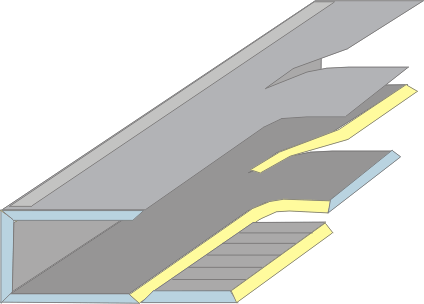 2
1
8
بستن تكه هاي كانال به ترتيب
Wye
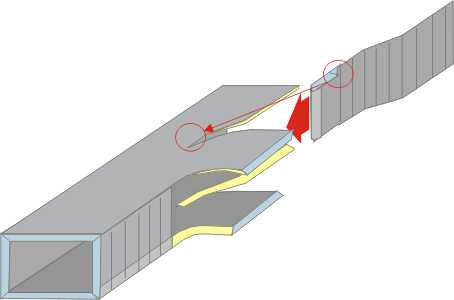 انحناي داخلي
3
9
قرار دادن ديواره منحني
موقعيت انحناي داخلي
انحناي داخلي
Wye
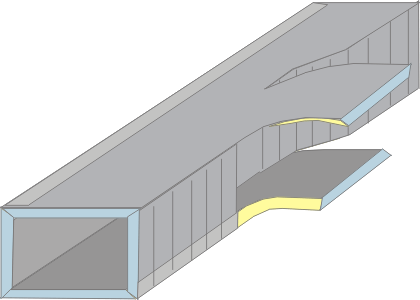 4
10
مطابقت انحناي داخلي در موقعيت صحيح
Wye
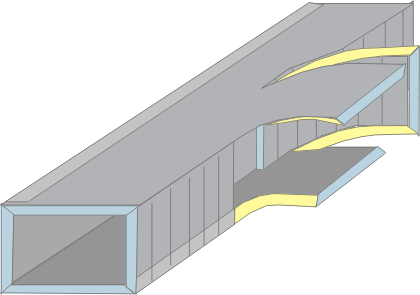 5
11
قرار دادن ديواره خارجي قسمت زانويي
Wye
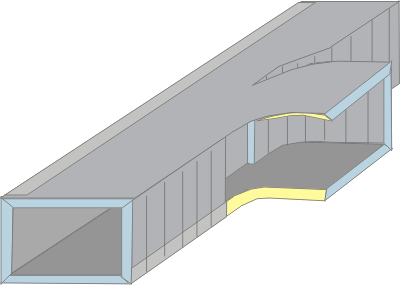 چسب
پانل برش خورده سه گوش
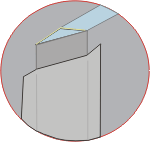 نوار آلومينيومي
12
اتمام انحناي داخلي
Wye
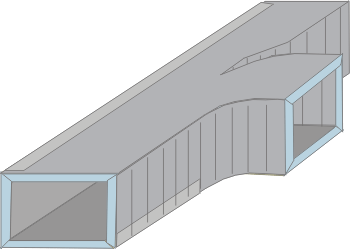 6
13
قرار دادن ديواره داخلي قسمت زانويي
اتو كردن
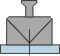 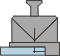 نوار آلومينيومي
سيليكون
Wye
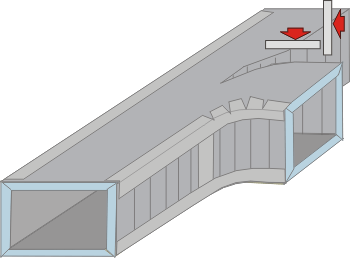 14
اتو كردن ، نوار زدن ، كوتاه كردن و ايجاد نري
Wye
3.000mm
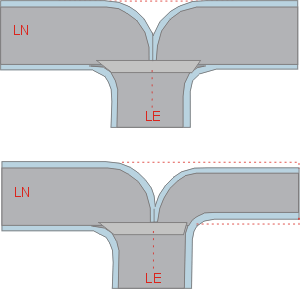 نمونه هاي كاربردي : كانالهاي wye ورودي كوتاه ( 1 )
Wye
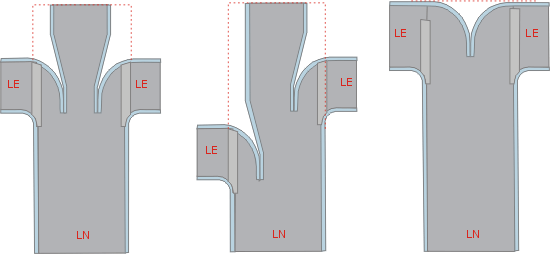 3.000mm
نمونه هاي كاربردي : كانالهاي wye ورودي كشيده ( 1 )
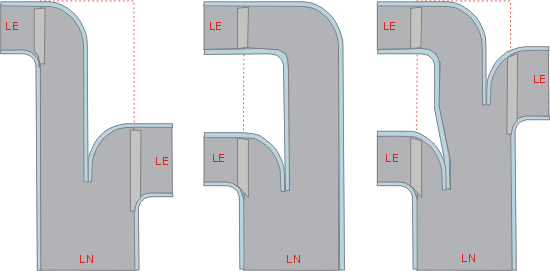 3.000mm
نمونه هاي كاربردي : كانالهاي wye ورودي كشيده ( 2 )